BMBF, 25. Sept.2023
Dr. Ralf Hermann
La formation professionnelle en alternance en Allemagne
Sommaire
La formation professionnelle en alternance en Allemagne

Principes et conditions-cadres
Motivations, intérêts et déroulement
Un modèle performant
[Speaker Notes: 1. >>> Paritätisch besetzte Prüfungsausschüsse, gemeinsam beschlossene Ausbildungsstandards, gemeinsame Steuerung des Systems auf allen Ebenen
 
2. >>> Zu rund 70 % im Betrieb
 
3. >>> Berufsausbildungs-Standards, durch die Kammer ausgestelltes Zeugnis
 
4. >>> In und aus den Betrieben, staatliche Lehrer an den Berufsschulen
 
5. >>> Datenreports, Berufsbildungsbericht, Ausbildungsstandards (BIBB)]
La formation professionnelle en alternance :
Principes et conditions-cadres
Principes
La formation professionnelle en alternance dans le système éducatif allemand
Marché du travail
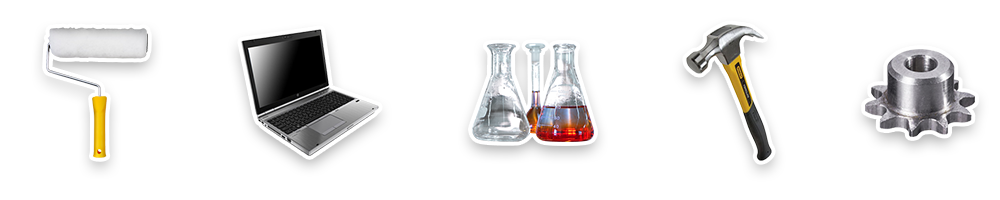 Formation professionnelle
École professionnelle à plein temps
Formation professionnelle en alternance
Enseignement supérieur
Enseignement général
Principes
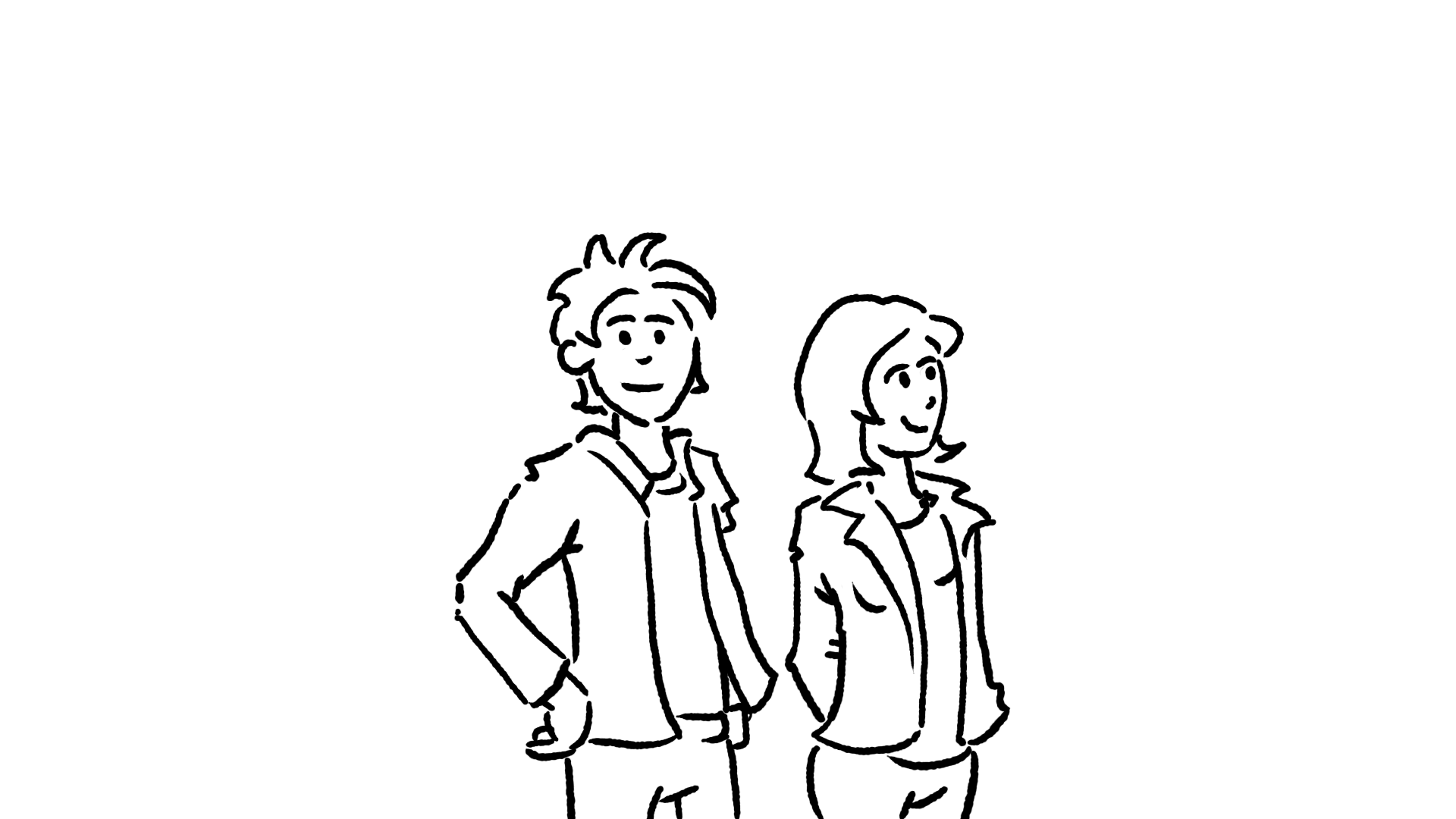 Les parties prenantes : les apprenti·e·s

1,32 millions d’apprenti·e·s chaque année
325 métiers d’apprentissage officiels

En conséquence :
5 % des employées sont en apprentissage

Environ 93 % des apprenti·e·s suivent avec succès leur formation.
[Speaker Notes: Ergänzende Information:

> Insgesamt haben ca. 53 % der Bevölkerung in ihrem Leben eine duale Berufsausbildung begonnen
 
> Die Beschäftigungsquote ist hoch: Etwa 96 % aller Absolventen finden eine Anstellung (gegenüber 82 % ohne Berufsabschluss)
 
Der positive Effekt:

Die Jugendarbeitslosigkeit in Deutschland liegt 
bei nur rund 5 %]
Principes
Les parties prenantes : employeuses et employeurs (gouvernance coopérative)

Tous les ans, environ 20 % des entreprises avec employé·e·s assujetti·e·s à la sécurité sociale (environ 430 000 sur 2,2 millions) proposent des places d’apprentissage
chaque année, ce sont ainsi 500 000 apprenti·e·s, environ, qui commencent une formation
Parmi ces apprenti·e·s, 74 % sont immédiatement embauché·e·s après leur formation
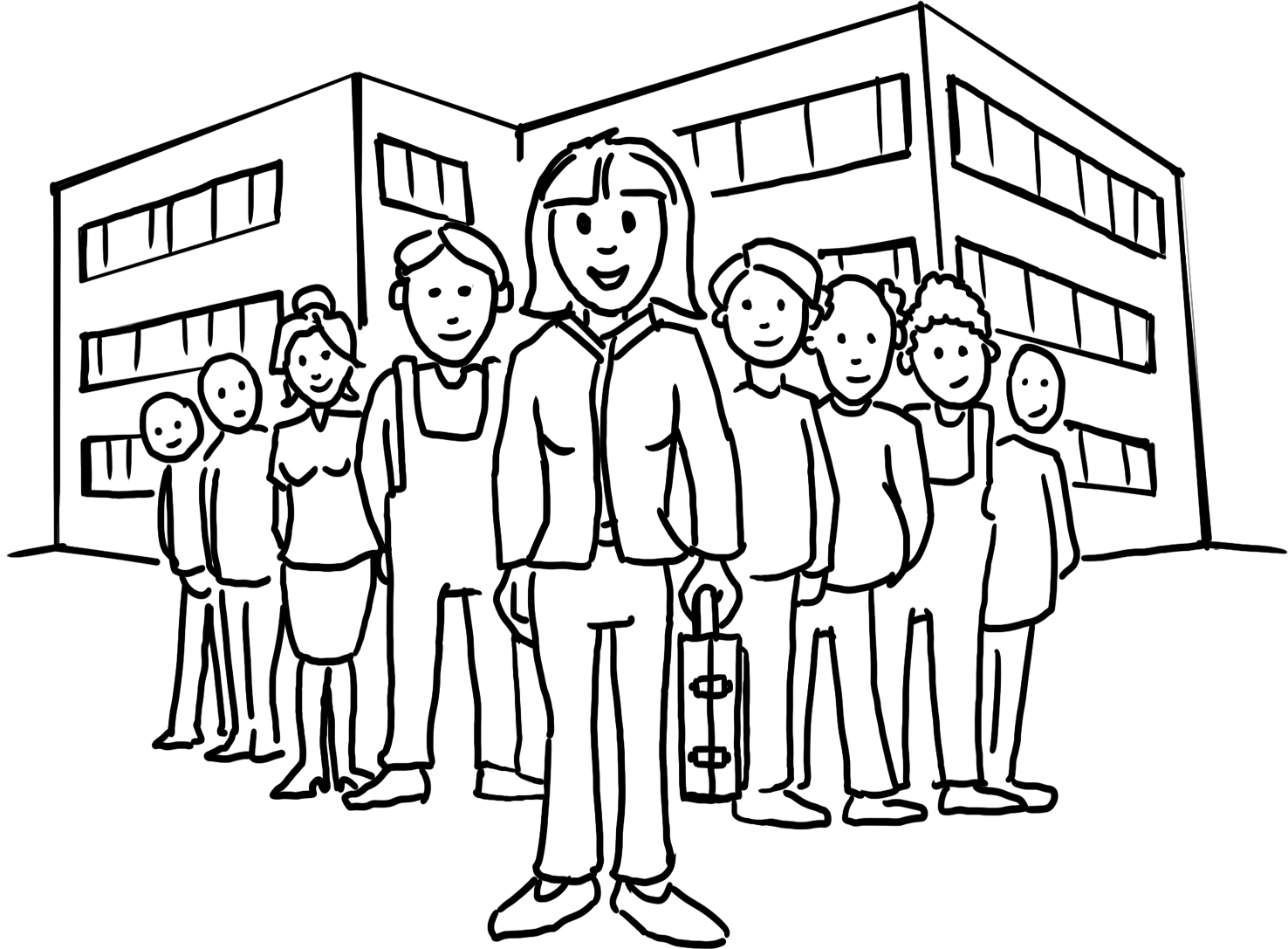 [Speaker Notes: Ergänzende Information:
 
> Azubis sind im Durchschnitt 19,9 Jahre alt

> Die Investition pro Auszubildenden pro Jahr beträgt im Durchschnitt 18.000 Euro

> 70 % davon (ca. 13.600 Euro) amortisieren sich (Produktivbeitrag der Auszubildenden)
 
Das bedeutet:

> internationaler Wettbewerbsvorteil für deutsche KMUs

> zukünftiges Personal nach eigenem Bedarf ausgebildet

> geringe Investitionen auf dem Personalmarkt]
Principes
Les conditions-cadres de la formation professionnelle en alternance sont mises en place par les entreprises, les partenaires sociaux et l’État („gouvernance coopérative“)

chambres
partenaires sociaux (employeuses et employeurs, organisations patronales)
État

Les chambres et les partenaires sociaux : définissent et vérifient les contenus de formation dans l’entreprise
L’État : élabore les conditions réglementaires et met à disposition les ressources pour l’enseignement
[Speaker Notes: Ergänzende Information:
> Die drei Akteure sichern durch eine ausdifferenzierte Rollenverteilung die Rahmenbedingungen der Berufsbildung
> Das „Ownership“ liegt bei allen drei Akteuren; Sie alle tragen es zugleich und übernehmen Verantwortung
> Sie gewährleisten die ständige Innovationsfähigkeit des Systems
> Sie stellen Qualitätsstandards sicher

Kammern sind die Vertreter der Wirtschaft, Gewerkschaften/Arbeitnehmervertreter und Verbände/Arbeitgebervertreter sind die Sozialpartner.
Sie erzielen einen Konsens.

I: Die Duale Berufsausbildung wird im Wesentlichen von denjenigen gestaltet, die unmittelbar betroffen sind und die den Bedarf am Arbeitsmarkt am besten kennen.
II: Alle Entscheidungen zur Berufsausbildung werden im Konsensprinzip getroffen.
III: Die Standards gelten bundesweit. Sie werden regelmäßig aktualisiert.]
Principes
Les acteurs : les chambres, centres compétents

contrôle et enregistrement des entreprises de formation
surveillance et contrôle de la formation en entreprise
formation du personnel enseignant
organisation des examens  
organisation de journées d’information et offre de conseil
[Speaker Notes: Der Impuls für die Entwicklung und Aktualisierung von Ausbildungsstandards kommt aus den Unternehmen und Kammern. Sie wissen am besten, welche Kenntnisse gebraucht werden.

Weitere Aufgaben:

> Betriebe bei der Suche nach Azubis unterstützen, Ausbildungsverträge registrieren

> Mediation bei Uneinigkeiten zwischen Azubis und Betrieben

> Die Wirtschaft investiert jährlich 7,7 Mrd. € in Berufsbildung]
Principes
Les acteurs : les partenaires sociaux
Les organisations patronales, les syndicats et l’État s’accordent sur les normes à respecter, pour la partie de la formation ayant lieu en entreprise.

contenus de formation
rémunération
surveillance de la formation en entreprise
participation au jury pour les examens
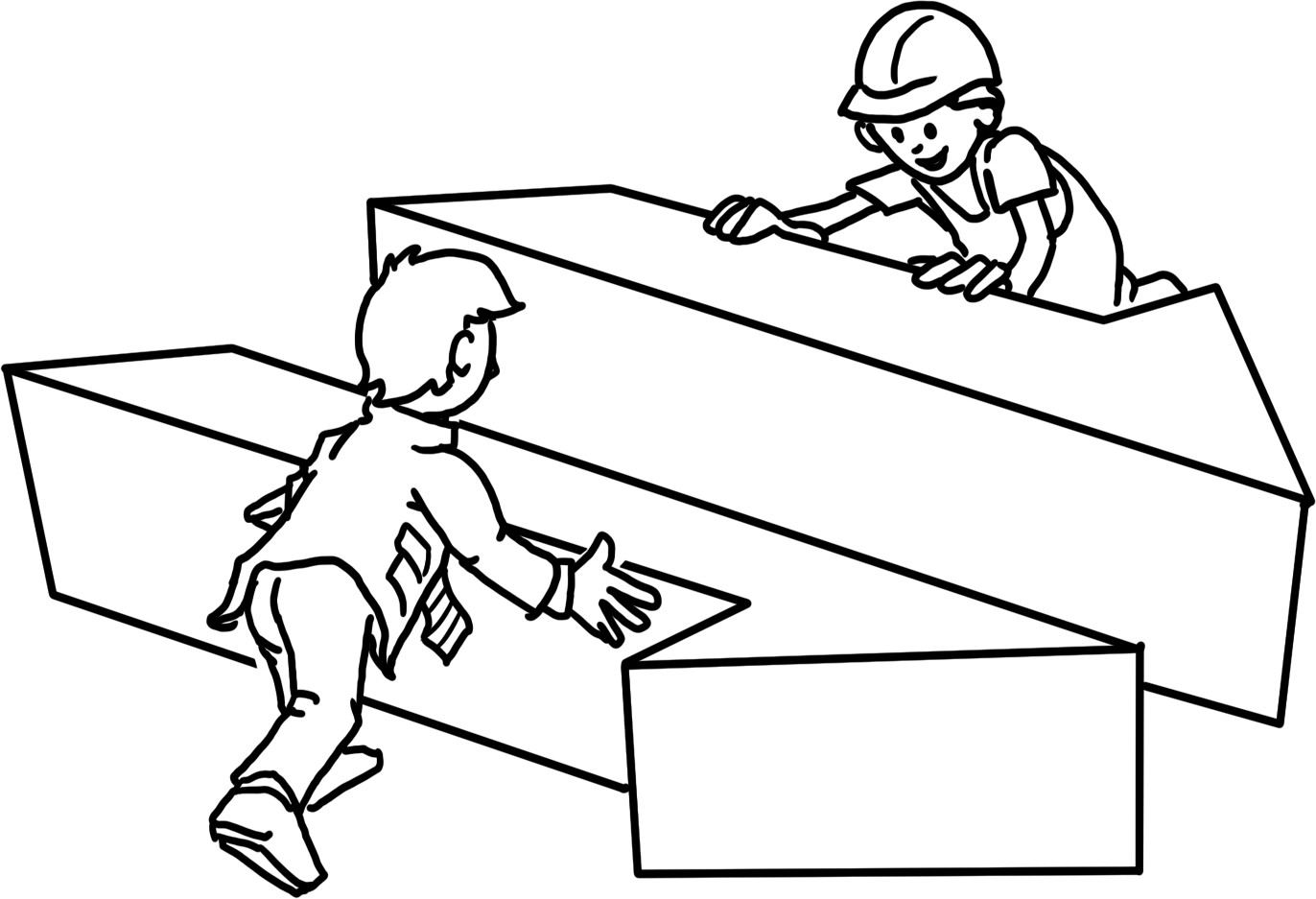 [Speaker Notes: Ergänzende Information:
 
Der Prozess von Abstimmung und Verabschiedung neuer Ausbildungsordnungen wird durch das Bundesinstitut für Berufsbildung geleitet.

Wirtschafts- und Sozialpartner sind im gesamten Prozess einbezogen.]
Principes
Les acteurs : l’État, garant du cadre

définit les règlements de formation avec les partenaires sociaux (formation en entreprise)
définit la formation dans les écoles professionnelles : cursus d’enseignement
finance, organise et contrôle le système d’enseignement professionnel public
met en œuvre la recherche sur la formation professionnelle (BIBB)
apporte son soutien lors de la la recherche d’une place de formation (jeunes, personnes au chômage, personnes défavorisées)
[Speaker Notes: Detailinformation:

> Die Finanzierung durch den Staat beläuft sich auf rund 6,8 Mrd. €, davon über 3 Mrd. € für 1.550 Berufsschulen und ca. 2,4 Mrd. € für Steuerungs-, Monitoring- und Fördermaßnahmen
Staat verabschiedet das Berufsbildungsgesetz (légilateur); BMBF
Zuständigkeiten für Ausbildungsordnungen: Fachministerium (z.B. BMWK) mit Bildungsministerium]
Principes
Le cadre : les normes

définissent la mise en œuvre de la formation professionnelle en alternance dans les entreprises et les écoles professionnelles
assurent le contrôle de qualité et le soutien de la formation professionnelle en alternance
sont valides et obligatoires au niveau fédéral
[Speaker Notes: ggf. vorangegangene Folien nochmals zusammenfassen:
 
Drei Hauptakteure einigen sich gleichberechtigt auf die grundlegenden Standards für die Duale Berufsausbildung. 

Diese Standards folgen den konkreten Anforderungen aus der Arbeitswelt.]
Principes
Le cadre : l’élaboration des normes 

1. Les employeuses et employeurs identifient de nouveaux domaines de compétences et de nouvelles qualifications, dans l’entreprise 
2. Les partenaires sociaux et l’État définissent ensemble et promulguent les nouvelles normes de formation en entreprise, sous l’égide du BIBB 
3. L’État modifie les cursus d’enseignement sur la base des nouveaux règlements de formation

Les normes promulguées sont intégrées aux règlements de formation (entreprises) et aux cursus d’enseignement (école professionnelle).
[Speaker Notes: Ergänzende Information:

> Die Dauer der Weiterentwicklung und Durchsetzung von Standards beträgt max. 1 Jahr

> Standards werden an beiden Lernorten dynamisch an die Anforderungen der Arbeitswelt angepasst

> Das BIBB erforscht kontinuierlich den Wandel von Arbeit und Ausbildung; die Erkenntnisse fließen in den Prozess ein]
Principes
Le cadre : les normes et le règlement de formation 

Un objectif commun: le principe de profession

Les normes de formation pour la formation professionnelle sont ancrées dans le règlement de formation :

titre professionnel 
profil professionnel
contenus
durée et structure de la formation
exigences relatives aux examens
[Speaker Notes: Berufsprofil >>> 
Welche Kompetenzen müssen vermittelt werden?

Inhalte >>>
Welche konkreten Fähigkeiten und Verrichtungen müssen beherrscht werden?

Prüfungskenntnisse >>>
Welches Wissen bereitet die Auszubildenden optimal auf ihre Abschlussprüfung vor?]
Principes
Le cadre : les normes et le cursus d’enseignement

La formation à l’école professionnelle transmet les connaissances théoriques requises pour l’exercice de la profession et approfondit la formation générale. 
Ces normes de formation sont définies dans le cursus d’enseignement :
objectif d’apprentissage
contenus
matières d’enseignement
[Speaker Notes: Die Inhalte des Rahmenlehrplans definieren sich über "Lernfelder".

ggf. an dieser Stelle die Thematik "Lernfelder" erläutern.]
Principes
Le cadre légal
La liberté du choix de la profession est garantie par l’article 12 de la Loi fondamentale (GG).
Législation des entreprises
Législation scolaire
loi sur la formation professionnelle
code de l’artisanat
loi sur la protection des jeunes au travail
loi sur les conventions collectives
loi sur le règlement provisoire du droit des chambres de commerce et d’industrie
loi sur l’organisation des entreprises
scolarité obligatoire
lois régionales (des États) sur la scolarité
[Speaker Notes: Dynamik des Berufsbildungssystem erläutern anhand BBiG-Novellen, zuletzt 2020: Prinzip der Gleichwertigkeit von beruflicher und akademischer Bildung kodifiziert]
La formation professionnelle en alternance :
Motivations, intérêts et déroulement
Accès
Motivation et mesures – l’État

Motivation : L’Allemagne a besoin de professionnel·le·s qualifié·e·s afin de garantir la croissance et le développement. 
Conséquence : Nous devons renforcer et contrôler le système de formation professionnelle en alternance.
Mesures : 
mettre en place et actualiser un cadre réglementaire 
missions attribuées aux différents acteurs
vérification et développement du système (par le BIBB, notamment)
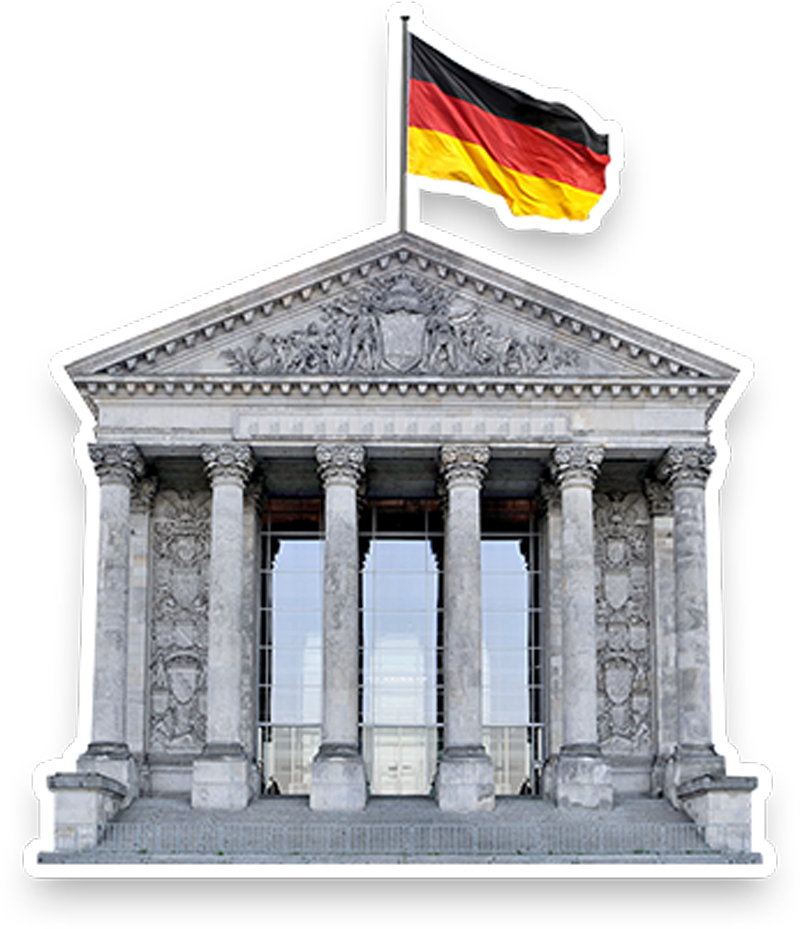 [Speaker Notes: Weitere Motivation:

> Eine Berufsausbildung sichert den sozialen Status junger Menschen als Bürger

> Der Staat kann berufliche Ausbildung nicht alleine gewährleisten: Kosten und Kompetenzen

Weitere Maßnahmen:

> Gewährleistung von Durchlässigkeit: Hochschulzugang für Azubis mit Abschluss

> Öffnung der Dualen Berufsausbildung unabhängig von vorherigen Abschlüssen]
Accès
Motivation et accès – les jeunes

Motivation : « Je voudrais devenir … ! »  
Accès :
rechercher des entreprises intéressées et consulter les offres
poser sa candidature
se soumettre à un éventuel processus de sélection
choisir l’entreprise de formation
conclure un contrat de formation
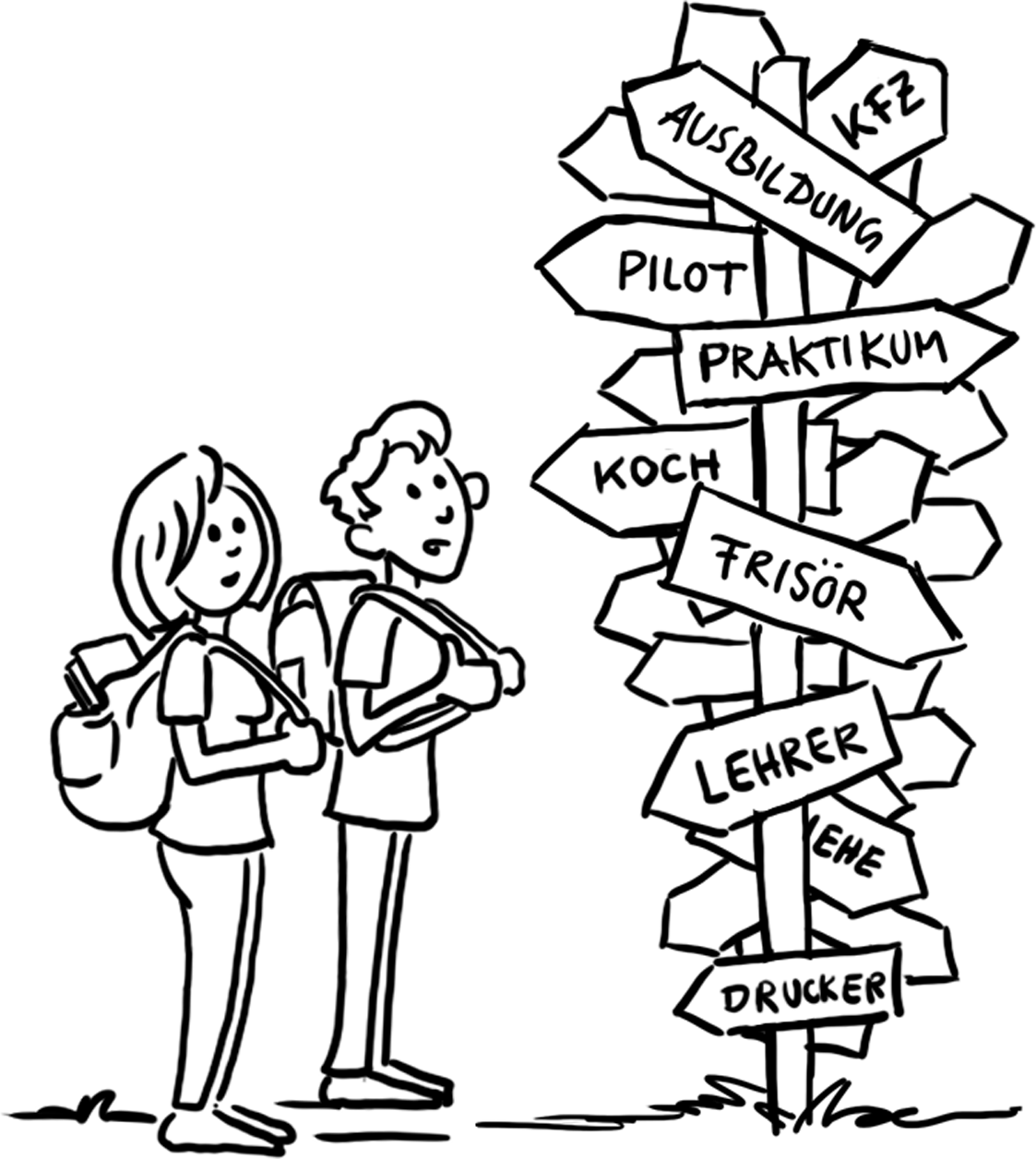 [Speaker Notes: Die Erwartungen und Ziele von Jugendlichen an eine Ausbildungsstelle sind vielfältig:
 
> etwas Praktisches lernen

> eigenes Geld verdienen (Selbstständigkeit)

> Traum verwirklichen

> soziales Prestige

> Pflichterfüllung]
Accès
Motivation et accès – les entreprises

Motivation : « J’ai besoin d’être sûr·e que les postes pourront être pourvus » 
Accès :
se faire agréer comme entreprise de formation
proposer des places de formation
évaluer les candidatures
sélectionner les apprenti·e·s
conclure le contrat de formation
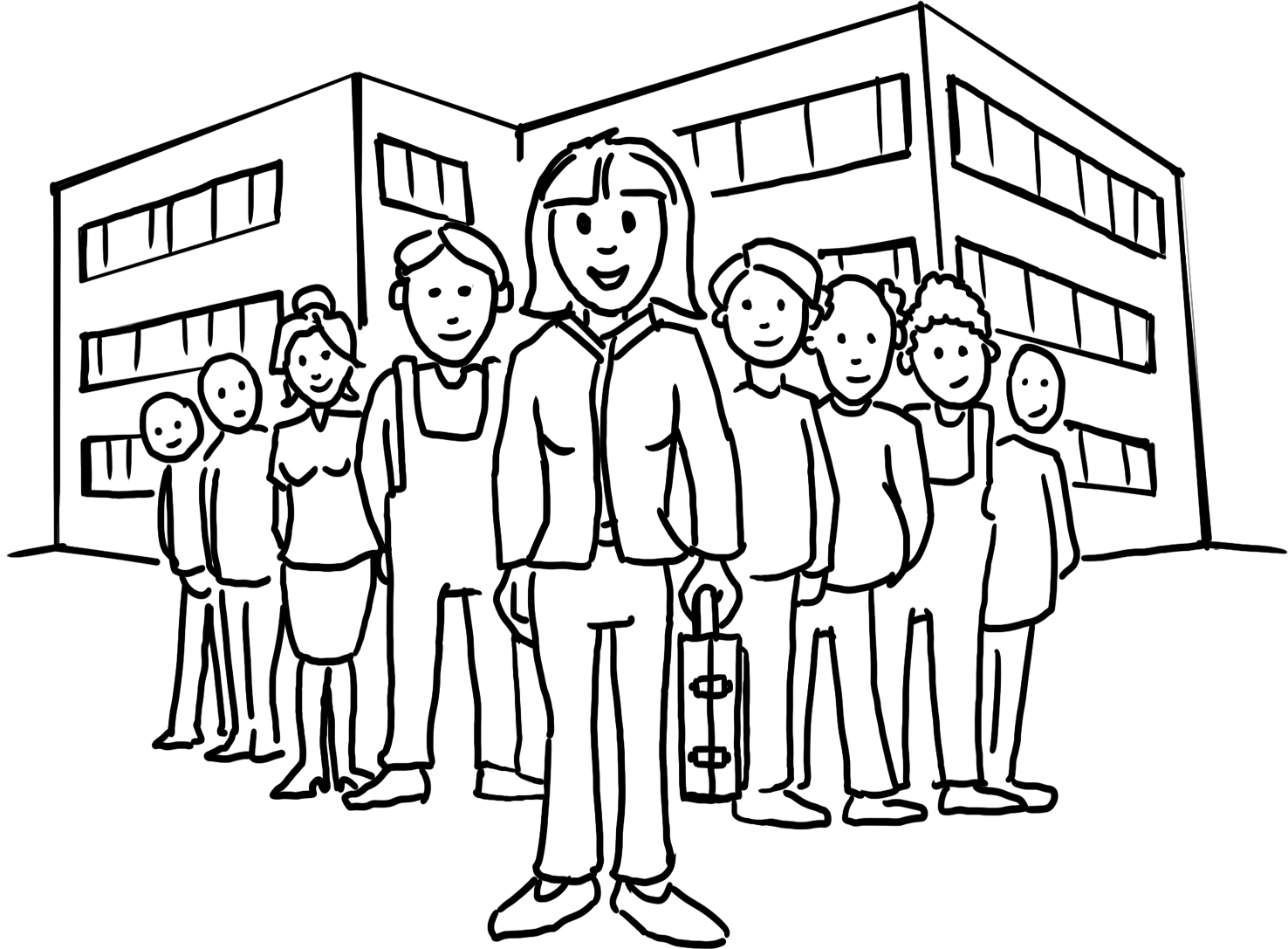 [Speaker Notes: Auch hier gibt es einige weitere Beweggründe:

> Wir suchen loyale Mitarbeiter

> Wir wissen selbst am besten, welche Qualifikationen bei uns gebraucht werden

> Wir möchten sozial verantwortlich handeln

> Wir suchen den Input und das innovative Potenzial von jungen Leuten

> Wir sparen Einarbeitungs- und Umschulungskosten]
Déroulement
Le contrat de formation

La formation professionnelle commence par la conclusion du contrat de formation entre l’employeuse ou l’employeur et l’apprenti·e
Les points suivants sont fixés par le contrat de formation :
la durée
les contenus
la période d’essai
la structure de la formation relativement aux contenus et à la durée
la rémunération
les droits et les obligations des parties contractantes
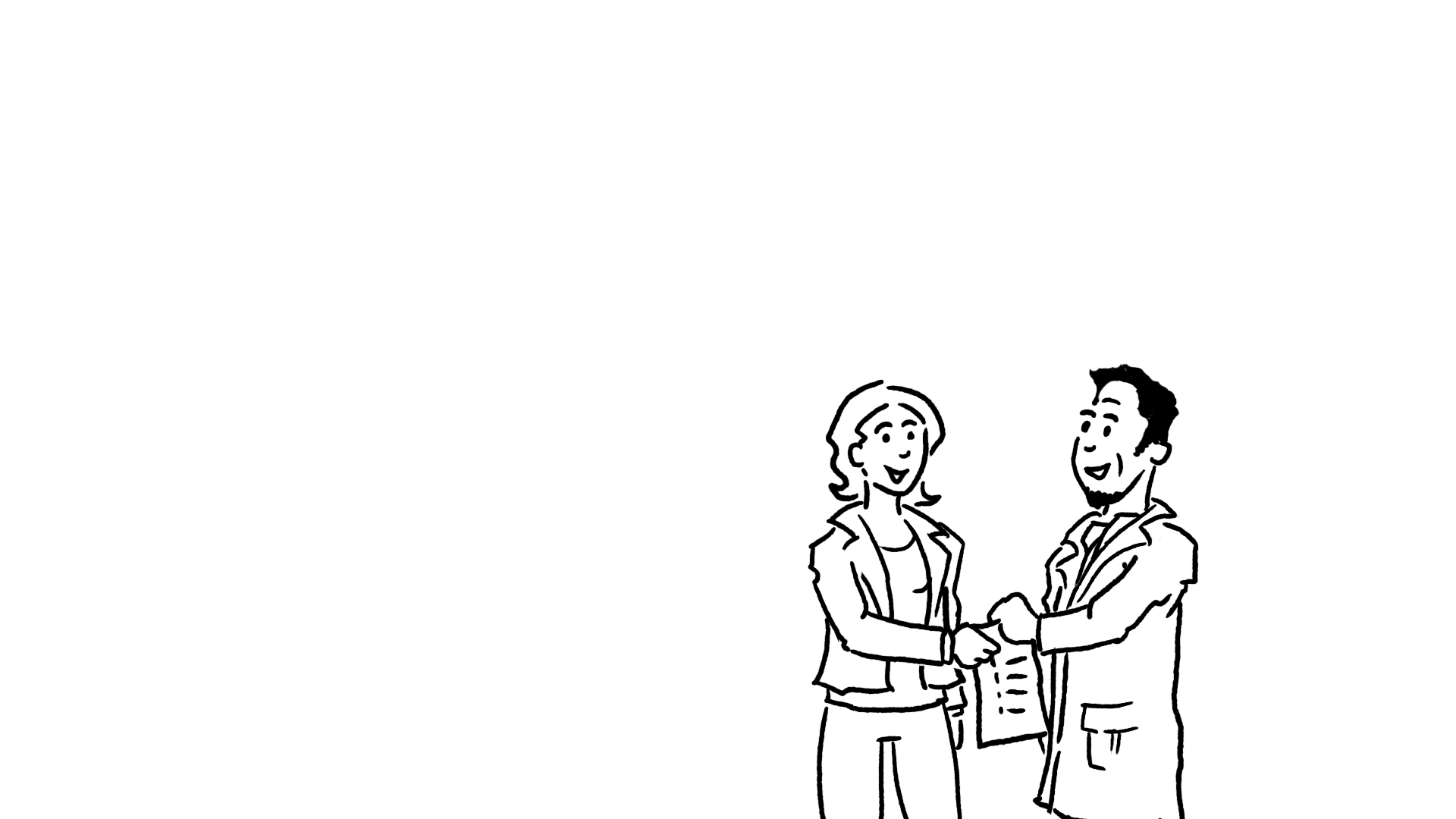 [Speaker Notes: Der Ausbildungsvertrag regelt außerdem:

> Urlaubsanspruch

> evtl. Voraussetzung für eine Beendigung des Ausbildungsverhältnisses 
 
Der Ausbildungsvertrag ähnelt einem Arbeitsvertrag. Er ist die Grundlage für das Lernen im Betrieb während der Ausbildung.
 
Der Ausbildungsvertrag wird von den Kammern registriert.]
Déroulement
Apprentissage dans deux lieux en alternance
70 % dans l’entreprise
30 % à l’école professionnelle
formation structurée dans des conditions de travail réelles
les apprenti·e·s participent concrètement aux processus de l’entreprise
les apprenti·e·s touchent une rémunération
enseignement en classe 
matières d’enseignement professionnel (2/3) et
matières d’enseignement général (1/3)
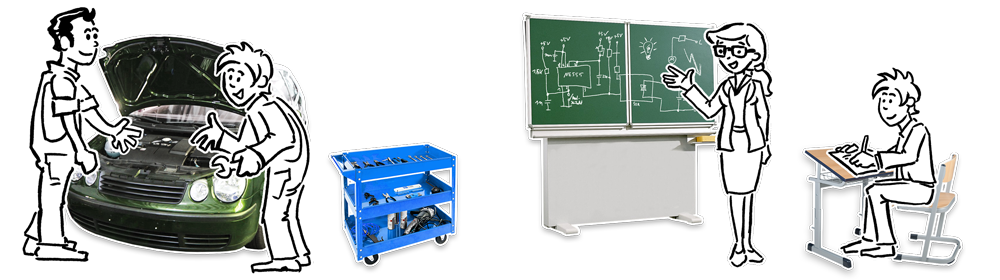 Une formation professionnelle en alternance dure entre deux et trois ans et demi.
[Speaker Notes: Gesetzliche Grundlagen:

... für die Ausbildung im Betrieb > Ausbildungsvertrag
... für die Berufsschule > Schulpflicht

Zeitliche Aufteilung:

beispielsweise:

Montags bis Mittwoch: im Betrieb
Donnerstag und Freitag: in der Berufsschule

alternativ: Blockunterricht

Ergänzende Information:

> Die Betriebliche Ausbildung und der Berufsschulunterricht folgen den Ausbildungsstandards]
Déroulement
Examen final

L’examen final
organisé par les chambres
partie théorique et partie pratique
le jury de l’examen se compose de
employeuses et employeurs
employé·e·s (représentant·e·s syndicaux·ales)
enseignant·e·s en école professionnelle (représentant l’État)
[Speaker Notes: Wichtig: 

Keine Beteiligung der jeweiligen Lehr- und Ausbildungskräfte!]
Déroulement
L’examen final

Certificat de formation
émis par la chambre
diplôme reconnu par l’État

Une fois l’examen passé avec succès, la formation est terminée.La carrière professionnelle commence.
Déroulement
Début de la carrière professionnelle : les opportunités

Sur le marché du travail
contrat de travail directement avec l’entreprise de formation
contrat de travail dans une autre entreprise
embauche dans un autre domaine professionnel
Poursuite de la formation
mesures de formation professionnelle et continue  
études (« enseignement tertiaire »)
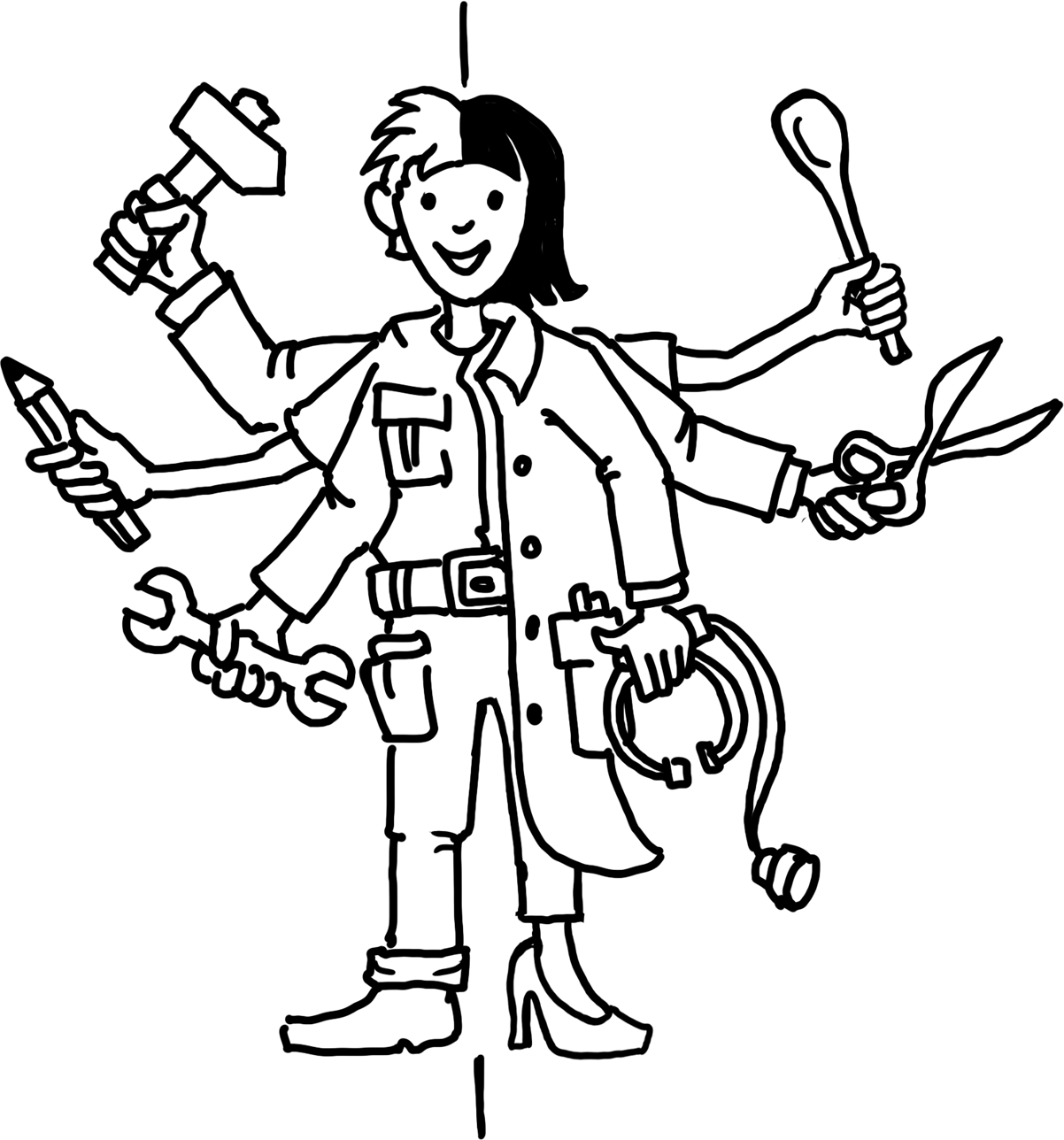 [Speaker Notes: Zur Erinnerung:

> Rund 96% aller Absolventen in Deutschland finden im Anschluss an ihre Ausbildung eine Anstellung. 

> Rund 74% aller Auszubildenden werden vom ausbildenden Betrieb übernommen.]
La formation professionnelle en alternance :
Un modèle performant
Comment fonctionne la formation professionnelle en alternance ?
Résumé

Déroulement
formation à la fois en entreprise (70 %) et en école professionnelle (30 %) : « alternance »
formation avec définition de la durée et des contenus (contrat de formation)
formation concrète pendant les processus de travail
examen final devant une commission indépendante
Comment fonctionne la formation professionnelle en alternance ?
Résumé

Cadre
l’État met en place le cadre légal
l’État organise la partie scolaire de la formation
les chambres et les partenaires sociaux définissent l’étendue et les contenus de la formation
les chambres sont responsables de la supervision de la formation dans l’entreprise
[Speaker Notes: Zur Erinnerung:

Kammern sind die Vertreter der Wirtschaft, Gewerkschaften/Arbeitnehmervertreter und Verbände/Arbeitgebervertreter sind die Sozialpartner.
Sie erzielen einen Konsens.

Fazit I: 
Die Duale Berufsausbildung wird im Wesentlichen von denjenigen gestaltet, die unmittelbar betroffen sind und die den Bedarf am Arbeitsmarkt am besten kennen.

Fazit II: 
Alle Entscheidungen zur Berufsausbildung werden im Konsensprinzip getroffen.

Fazit III: 
Die Standards gelten bundesweit. Sie werden regelmäßig aktualisiert.]
Pourquoi la formation professionnelle en alternance en Allemagne est-elle performante ?
Les facteurs de réussite

croissance historique du système
acceptation élevée par la société
situation win-win pour les apprenti·e·s et les entreprises
formation en fonction des besoins en professionnel·le·s qualifié·e·s
institutions solides (chambres, partenaires sociaux, PME)
participation à l’organisation du système par tou·te·s les participant·e·s
flexibilité élevée et adaptabilité du système
[Speaker Notes: Nachfrage nach Fachkräften >>>
Deutschland ist eine entwickelte Industrienation mit einem starken Mittelstand.

Win-Win-Situation >>>
Auszubildende lernen „on the job“, sind in den Arbeitsprozess integriert. Unternehmen bilden ihre eigene zukünftige Belegschaft nach eigenem Bedarf aus

Qualifiziertes Ausbildungspersonal >>>
Ausbilder sind „vom Fach“ und haben selbst eine Ausbildung durchlaufen, kennen auch das Unternehmen

Ergänzende Information:

Der Staat steuert zwar als Gesetzgeber den Prozess und setzt den Rahmen, er überlässt aber wesentliche Entscheidungen den unmittelbaren Stakeholdern.]
Cinq piliers pour la formation professionnelle
Les piliers

Coopération entre l’État, les entreprises et les partenaires sociaux
Apprentissage au cours du processus de travail
Reconnaissance générale de normes nationales 
Personnel de formation qualifié
Recherche et conseil institutionnalisés
[Speaker Notes: 1. >>> Paritätisch besetzte Prüfungsausschüsse, gemeinsam beschlossene Ausbildungsstandards, gemeinsame Steuerung des Systems auf allen Ebenen
 
2. >>> Zu rund 70 % im Betrieb
 
3. >>> Berufsausbildungs-Standards, durch die Kammer ausgestelltes Zeugnis
 
4. >>> In und aus den Betrieben, staatliche Lehrer an den Berufsschulen
 
5. >>> Datenreports, Berufsbildungsbericht, Ausbildungsstandards (BIBB)]
Avantages
Les avantages pour les apprenti·e·s :
La formation professionnelle en alternance est une préparation idéale pour l’entrée dans la vie active :

compétences et qualifications spécialisées pour l’exercice de la profession
conditions de travail réelles (machines, processus, climat de travail)
rémunération
[Speaker Notes: Weitere Vorteile:

> höhere Identifikation mit dem Ausbildungsbetrieb

> Ausbildung als Grundlage für weiterführende Maßnahmen]
Avantages
Avantages pour les entreprises :
Avec la formation professionnelle en alternance, les entreprises sont sûres de disposer d’un personnel très bien qualifié :

professionnel·le·s compétent·e·s, répondant aux exigences de l’entreprise (contrairement à des candidatures externes)
productivité améliorée (amortissement rapide)
participation active des entreprises au développement de normes de formation
contribution à la responsabilité sociale des entreprises (RSE)
[Speaker Notes: Weiterer Vorteil:

> Rekrutierungs- und Umschulungskosten werden reduziert]
Avantages
Les avantages pour l’État et la société :
Utilité mutuelle, prospérité et paix sociale :

performance économique et productivité élevées
marché du travail harmonisé (offre/demande)
intégration sociale et économique des personnes jeunes
l’ensemble des participant·e·s influent sur le processus de formation
[Speaker Notes: Weiterer Vorteil:

> Frühindikator für die Entwicklungen in Wirtschaft und auf dem Arbeitsmarkt]
Défis
Les défis du point de vue des apprenties

écart entre les places de formation recherchées et les places à pourvoir (manque de places)
accès à la formation professionnelle en alternance (participation)
exigences professionnelles de plus en plus rigoureuses
apprentissage tout au long de la vie
[Speaker Notes: Diskrepanz >>>
2018: fast 80.000 Bewerber/innen ohne Ausbildungsplatz

Zugang >>>
Mangel an informellen Kompetenzen: Disziplin, Verlässlichkeit, grundlegende Kenntnisse (Lesen, Schreiben, Rechnen)

Anforderungen >>>
Bspw.: IT-Kenntnisse, Fremdsprachenkenntnisse

Lebensbegleitendes Lernen >>>
Besonders für ältere Bewerber/innen]
Défis
Les défis du point de vue des entreprises

écart entre les places de formation recherchées et les places à pourvoir (manque de candidates et candidats)
« maturité d’apprentissage »
inclusion de personnes handicapées
inclusion de migrantes et migrants
[Speaker Notes: Diskrepanz >>>
Unbesetzte Ausbildungsstellen 2010: 19.800 / 2018: 57.700 – fast Verdreifachung

„Ausbildungsreife“ >>>
Fehlende soziale Kompetenzen, Grundkenntnisse

Inklusion >>>
Hoher personeller und zeitlicher Extraaufwand, besondere Qualifikationen des ausbildenden Personals]
Défis
Les défis du point de vue de l’État et de la société

évolution démographique
manque prévisible de professionnel·le·s qualifié·e·s
tendance à l’académisation
différences régionales
inclusion
[Speaker Notes: Demografischer Wandel >>>
Weniger junge Menschen, die in eine Ausbildung gehen können, Bedarf des Arbeitsmarktes kann nicht mehr bedient werden

Trend zur Akademisierung >>>
Ausbildung ist tendenziell Out, Universität ist In

Regionale Unterschiede >>>
Angebot und Nachfrage von Ausbildungsplätzen

Inklusion >>>
als gesellschaftliche Aufgabe]
Informations supplémentaires (en Allemand)
Chiffres et faits 
rapport du BIBB (lien)
office fédéral de la statistique (lien)
portail des données du ministère fédéral de l’Éducation et de la Recherche (BMBF) (lien)
rapport sur la formation professionnelle (lien)

Normes de formation
brochure du BIBB : Le processus de l’élaboration des règlements de formation (lien)
exemples de règlements de formation et de cursus d’enseignement (BIBB) (lien)



Lois
loi sur la formation professionnelle (lien) (lien)
loi sur l’emploi des jeunes (lien)
loi sur les chambres (lien)
loi sur les conventions collectives (lien)
loi sur l’organisation des entreprises (lien)

Sites Internet
GOVET
BMBF
BIBB

Contact pour toutes autres questions
govet@govet.international
GOVET at BIBB